Некоторые приемы активизации познавательной деятельности учащихся при формировании понятия дроби
Коростелева Наталья Михайловна
учитель математики
МБОУ «Поспелихинская СОШ №1»
[Speaker Notes: Умение заинтересовать математикой дело непростое. Многое зависит от того, как поставить даже очевидный вопрос, и от того, как привлечь всех учащихся в обсуждении сложившейся ситуации. Творческая активность учащихся, успех урока целиком зависит от методических приёмов, которые выбирает учитель. Как сформулировать интерес к предмету у ребёнка? Через самостоятельность и активность, через поисковую деятельность на уроке и дома, создание проблемной ситуации, разнообразие методов обучения, через новизну материала, эмоциональную окраску урока.
 	Представлю некоторых приёмах активизации познавательной деятельности учащихся, которые я использую.]
Творческая активность учащихся, успех урока целиком зависит от методических приёмов, которые выбирает учитель.
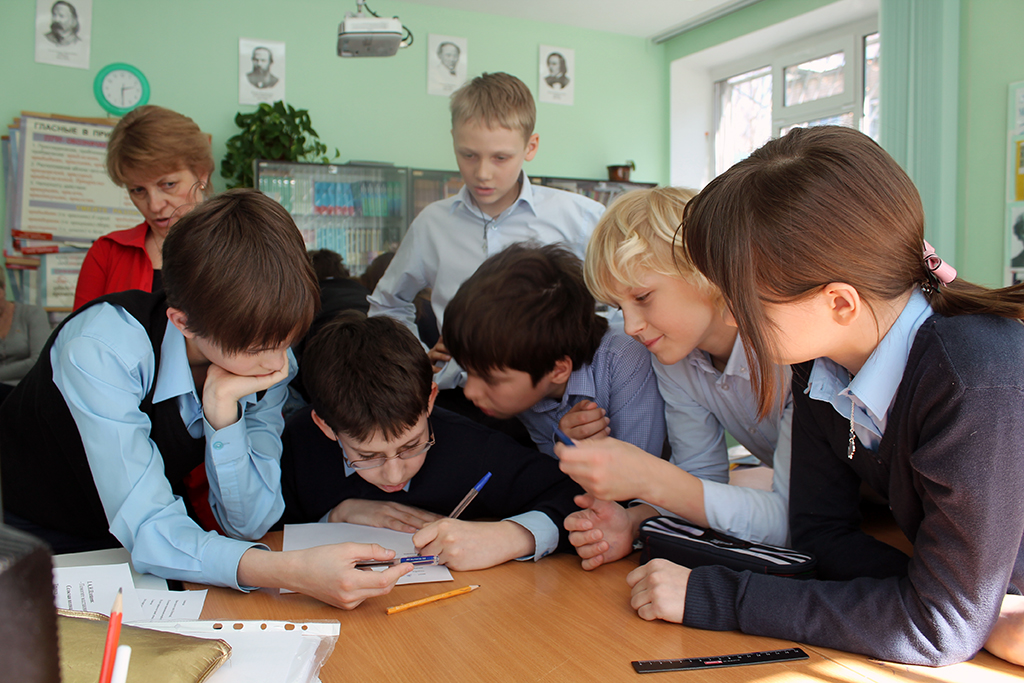 Использование опорных схем на уроке
Опорные схемы, карточки – информаторы
 уменьшают нагрузку на память, помогают
 преодолеть страх перед необходимостью
изложить 
материал
самостоятельно.
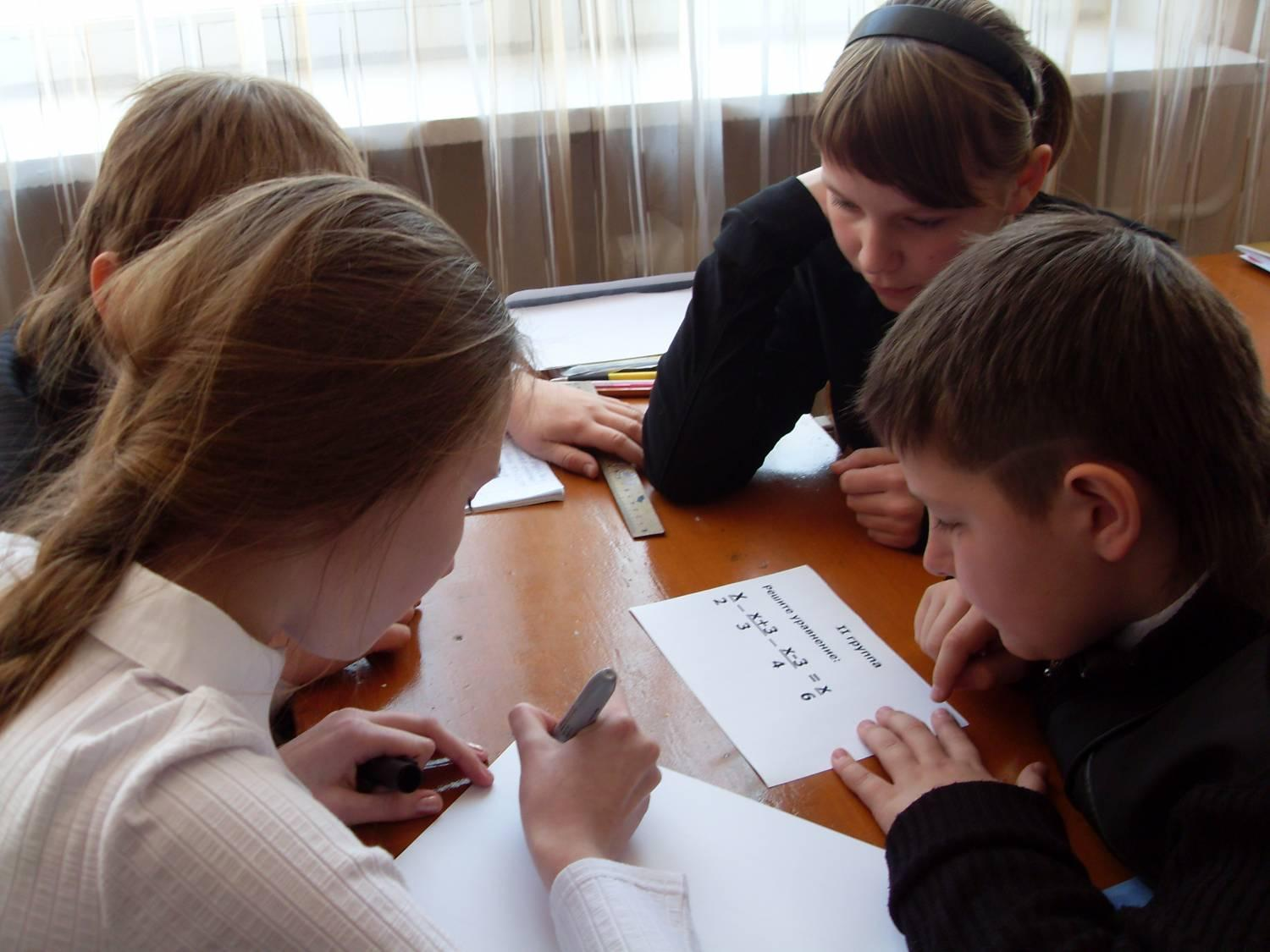 [Speaker Notes: Опорные  схемы лучше составлять вместе с учащимися на уроке в самом начале изучения темы, ими  можно пользоваться, пока тема не изучена]
Опорная схема 
к теме «Введение понятия дроби»
ЗНАМЕНАТЕЛЬ
ЧИСЛИТЕЛЬ
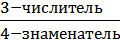 На сколько равных            Сколько таких
                                                     частей разделили            частей взяли
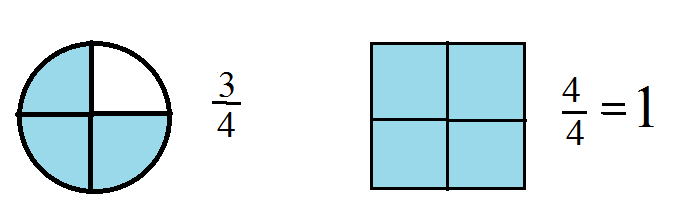 [Speaker Notes: В начале изучения темы «Обыкновенные дроби»  в ходе беседы с классом подчеркиваем, что знаменатель дроби показывает, на сколько  равных частей поделен некоторый объект , а числитель дроби говорит о том, сколько взято частей поделенного объекта. Трудность состоит в том, чтобы от частного процесса дележа  перейти к общему представлению о том, что НЕЧТО поделено, причем это НЕЧТО может быть каким угодно. Вот тут и поможет первая строка опорной схемы, которая закрепит в сознании учащихся нужные термины и основные понятия.
Вторая строка таблицы служит подготовкой к решению задач на части, так как показывает НЕЧТО  целое в ввиде абстрактной и одновременно наглядно формы геометрического круга или квадрата.]
Опорная схема 
к теме «Решение задач на дроби»
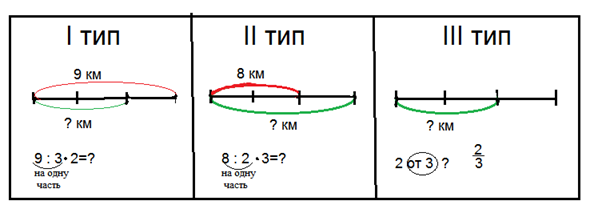 [Speaker Notes: Следующая часть опорной схемы – это уже результат классификации задач по типам: 1тип-нахождение дроби от числа, 2тип-нахождение числа по его дроби,т 3тип-определение того, какую дробь одно число составляет от другого.
Естественно,что к такой классификации целесообразно приступать не сразу, а только после тренировки учащихся в решении задач каждого типа по отдельности.
Эти тренировки удобно проводить в виде практических работ.]
Практические работы как средство активизации познавательной деятельности школьников
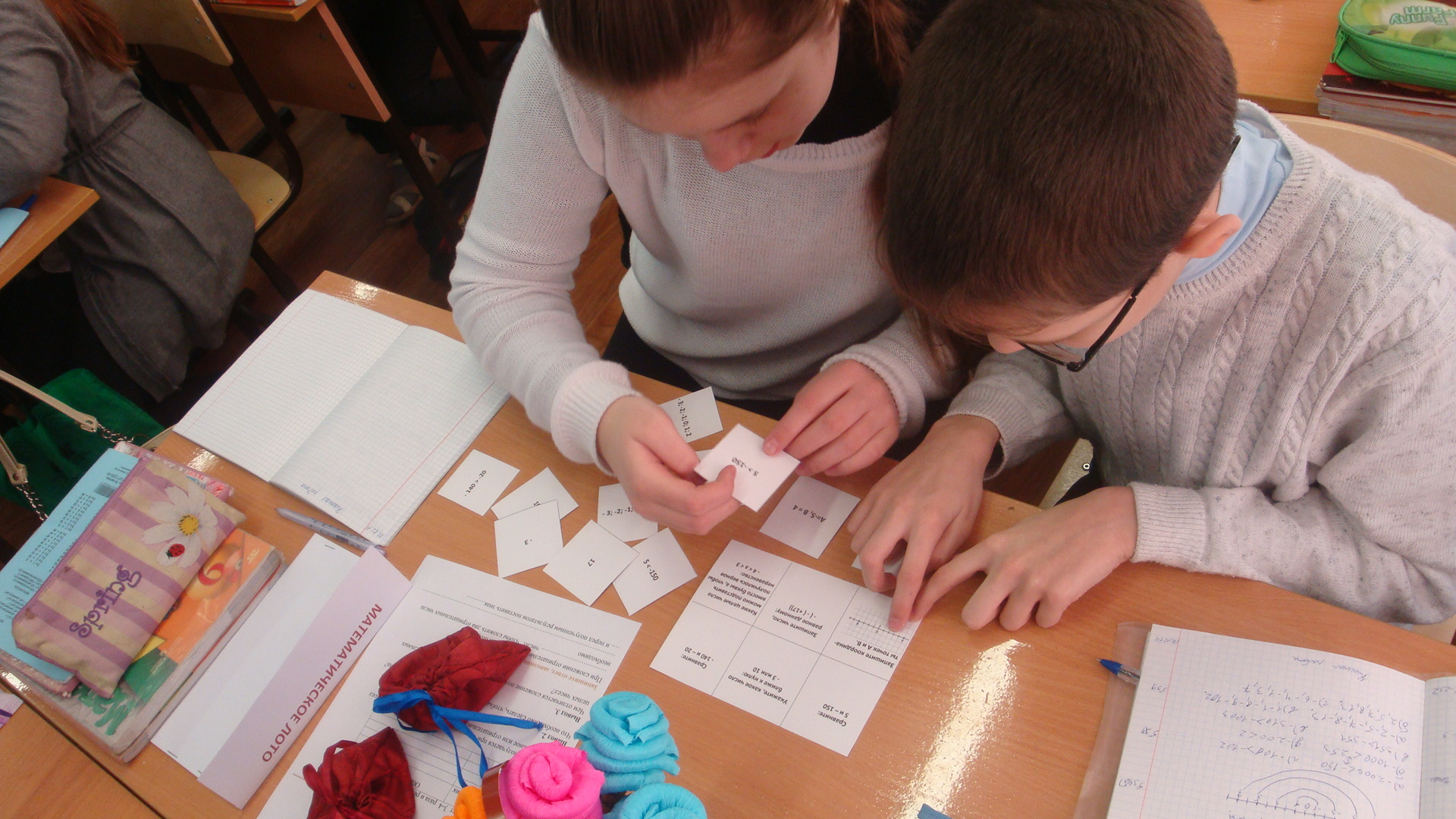 [Speaker Notes: Практические работы играют заметную роль в обучении, поскольку часто дети хорошо запоминают только то, над чем потрудились их руки. Если ученик что-то рисовал, чертил, закрашивал, вырезал, то это действие само по себе становится опорой для его памяти.]
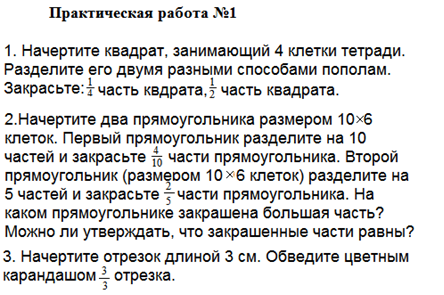 [Speaker Notes: Рассмотрим несколько практических работ пр задачам из 1-3 типов.]
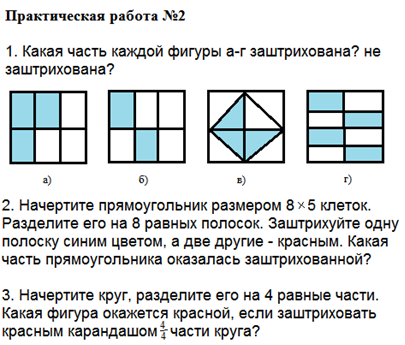 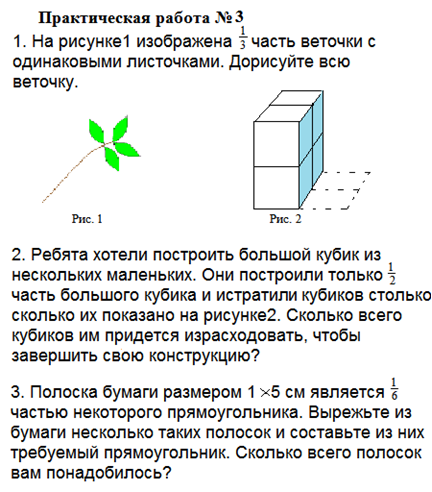 [Speaker Notes: При решении задач,  для учащихся  наиболее трудным оказывается определить к какому типу относится  задача. В этот момент целесообразно обратиться к обучающей самостоятельной работе.]
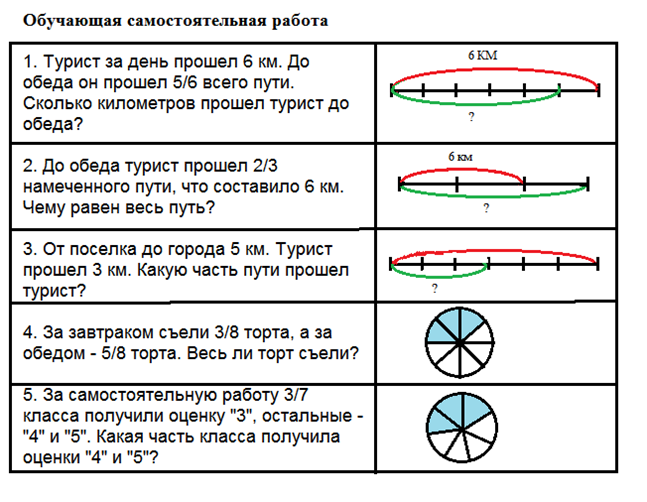 [Speaker Notes: Текст такой работы рекомендуется давать со схемами-подсказками. Допустим, слева дается текст задачи, а справа – схема условия. Прочитав задачу и рассмотрев схему-подсказку, ученик может обратиться к таблице и по ее последней строке определить, к какому типу относится заадача и как ее решать. При таких подсказках процесс решения заметно облегчается, но не заменяется бездумным переписыванием с доски, как это иногда происходит на обычных уроках. 
Постепенно ребята учатся составлять свои схемы к условиям задач, а значит, глубже проникают в их смысл и становятся более смелыми в творческой работе.
На следующем этапе можно предложить учащимся проверочную самостоятельную работу. При выполнении которой им нужно по тексту задачи нарисовать схему условия, определить по данной схеме тип задачи , а затем уже решить ее.
Постепенно ребята учатся составлять свои схемы к условиям задач, а значит, глубже проникают в их смысл и становятся более смелыми в творческой работе.
На следующем этапе можно предложить учащимся проверочную самостоятельную работу. При выполнении которой им нужно по тексту задачи нарисовать схему условия, определить по данной схеме тип задачи , а затем уже решить ее. Постепенно ребята учатся составлять свои схемы к условиям задач, а значит, глубже проникают в их смысл и становятся более смелыми в творческой работе.
На следующем этапе можно предложить учащимся проверочную самостоятельную работу. При выполнении которой им нужно по тексту задачи нарисовать схему условия, определить по данной схеме тип задачи , а затем уже решить ее.
Постепенно ребята учатся составлять свои схемы к условиям задач, а значит, глубже проникают в их смысл и становятся более смелыми в творческой работе.
На следующем этапе можно предложить учащимся проверочную самостоятельную работу. При выполнении которой им нужно по тексту задачи нарисовать схему условия, определить по данной схеме тип задачи , а затем уже решить ее.
Постепенно ребята учатся составлять свои схемы к условиям задач, а значит, глубже проникают в их смысл и становятся более смелыми в творческой работе.
На следующем этапе можно предложить учащимся проверочную самостоятельную работу. При выполнении которой им нужно по тексту задачи нарисовать схему условия, определить по данной схеме тип задачи , а затем уже решить ее.
  Постепенно ребята учатся составлять свои схемы к условиям задач, а значит, глубже проникают в их смысл.
На следующем этапе можно предложить учащимся проверочную самостоятельную работу. При выполнении которой им нужно по тексту задачи нарисовать схему условия, определить по данной схеме тип задачи , а затем уже решить ее.


Постепенно ребята учатся составлять свои схемы к условиям задач, а значит, глубже проникают в их смысл и становятся более смелыми в творческой работе.
На следующем этапе можно предложить учащимся проверочную самостоятельную работу. При выполнении которой им нужно по тексту задачи нарисовать схему условия, определить по данной схеме тип задачи , а затем уже решить ее.
Постепенно ребята учатся составлять свои схемы к условиям задач, а значит, глубже проникают в их смысл и становятся более смелыми в творческой работе.
На следующем этапе можно предложить учащимся проверочную самостоятельную работу. При выполнении которой им нужно по тексту задачи нарисовать схему условия, определить по данной схеме тип задачи , а затем уже решить ее.]
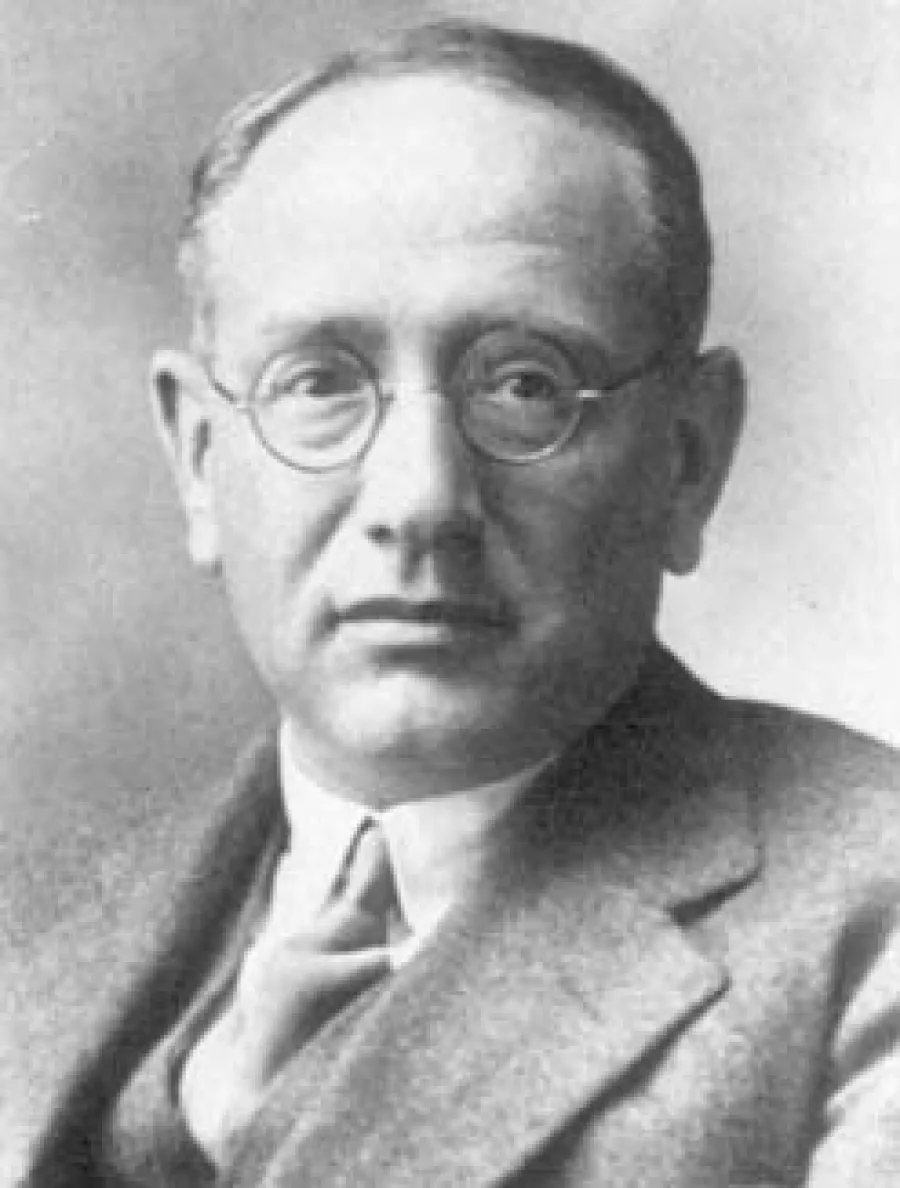 «Математический опыт учащегося нельзя считать полным если он не имел случая решить задачу, изобретённую им самим».
(Д. Пойа )
Тема урока: «Нахождение дроби от числа» и «Нахождение числа по его дроби».
Предложить ученикам задачу: 
       Поле имеет площадь 800 м2 . Часть его засеяна горохом.
    Далее ученикам предлагается дополнить условие задачи. 
   Одни советуют указать, сколько процентов составляет площадь, засеянная горохом; другие - указать, на сколько меньше эта площадь площади всего поля; третьи – выразить эту площадь в долях от всего поля. Учитель выбирает нужный вариант.
[Speaker Notes: Такая работа подводит итог первого этапа обучения решению задач на дроби, после которого последует этап обучения решению более сложных, комбинированных задач.]